HEAB Best Practices
April 13, 2023
2:50 p.m.
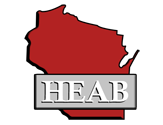 The Higher Educational Aids Board
The state agency responsible for the management and oversight of the state's student financial aid system for Wisconsin residents attending institutions of higher education. It also may enter into interstate agreements, such as remission of nonresident tuition.
HEAB administers programs of student financial aid, including grant, scholarship, and loan programs; tuition reciprocity agreements; and tuition capitation contracts.
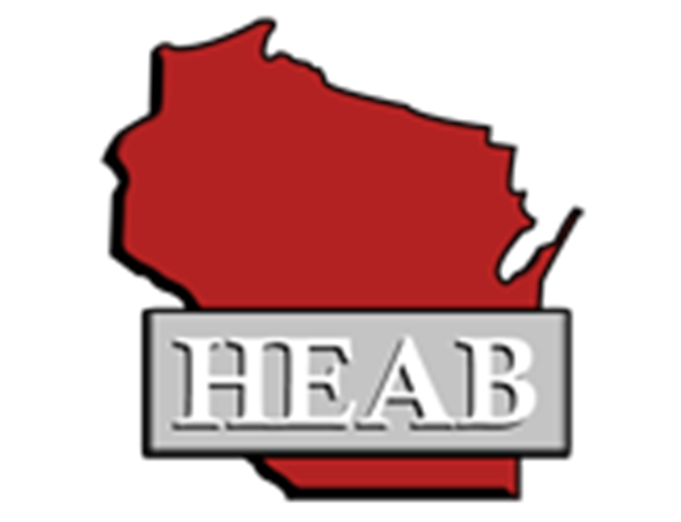 Joy Dyer, Grant SpecialistWG-PNP, MURG, MTL, & HSSP
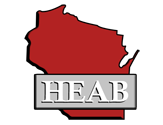 joy.dyer@wisconsin.gov
Wisconsin Grant Programs
Wisconsin Grant Programs
Minority Undergraduate Retention Grant (MURG)  Common Questions
My school’s notification list shows a YEAR IN SCHOOL REJECT error for one of my nominated MURG students. How can I fix this?
Minority Undergraduate Retention Grant (MURG)
If one of your school’s nominated MURG students is not attending your school in one semester during the academic year, may that student receive the entire MURG award in the other semester that the student attends?
Minority Undergraduate Retention Grant (MURG)
If one of your school’s nominated MURG students withdraws, or is no longer eligible for a MURG award, may a new student be nominated to receive a MURG award instead?
Yes, if a nominated MURG student withdraws or is no longer eligible, a new MURG student may be nominated in its place. 

Send HEAB an updated MURG Nomination Roster specifying a $0 MURG award amount to the previously nominated MURG student who withdrew or is not eligible. 

Add the newly nominated MURG student to the updated MURG Nomination Roster and specify this student’s new MURG award amount on the roster.
Minority Teacher Loan (MTL) Program Common Questions
Do newly nominated MTL Program students need to work only in the City of Milwaukee after graduation to be eligible for MTL Program loan forgiveness?
No, due to the changes in the Wisconsin Statutes, the MTL Program no longer requires MTL Program students to agree to work only in the City of Milwaukee after graduation to be eligible for MTL Program loan forgiveness. 

Students who participate in the MTL Program must agree to teach full time in a public or private elementary or secondary school, or a tribal school, in a Wisconsin school district with a 40% or higher minority student population.
Minority Teacher Loan (MTL) Program
What is the current definition of “Minority” for the MTL Program? 
For eligibility purposes of the MTL Program, sec. 39.40 (1), Wisconsin Statutes, defines a “minority student,” as a Black American; American Indian or Alaskan native; Hispanic; person of Asian or Pacific Island origin; or person whose ancestry includes two or more races.
Health Services Scholarship (HSSP) Program
Common Questions
Are part-time students at your school eligible for HSSP scholarships and will they be prorated?  
No, part-time students are not eligible for HSSP scholarships and HSSP scholarships are not prorated. 
HSSP scholarship recipients’ full-time cost of attendance in your school’s Health Training Program for the academic year must be at least as much, or greater than, as their HSSP scholarship amount. 
HEAB will award dentists, primary care physicians, and psychiatrists HSSP scholarships equal to $30,000 each for every academic year in which they apply and are eligible. 
HEAB will award physician’s assistants and nurse practitioners HSSP scholarships equal to $25,000 each for every academic year in which they apply and are eligible.
Health Services Scholarship (HSSP) Program
Who is eligible to apply for the HSSP scholarships? 
Students are eligible to apply for HSSP scholarships if they are Wisconsin residents and all of the following:
Currently in a dental, psychiatry, or medical school to become a dentist, primary care physician, or psychiatrist; or are in a graduate program to become a physician’s assistant or a nurse practitioner.
Enrolled  in their 2nd year of the Health Training Program or higher at a non-profit college in Wisconsin.
Intent to practice in a designated Health Shortage Area in Wisconsin after graduation.
Jody Gennrich, Grant Specialist
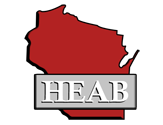 WG-UW, WG-TECH, WIG, WVG-PNP

Jody.gennrich1@wisconsin.gov
WI ResidencyEligibility is based on sec. 36.27(2) (e), Wisconsin Statutes
Common Eligibility Exceptions
Wisconsin Residency Determination
Requesting Residency Updates
When sending an email requesting a residency update for a student, please provide what makes them a resident.
A brief description on how they qualify as residents. For example….
Can you update the residency status for this student-- xxxxxxxx Simple Simon is a non-resident on the Notification List, but our Registrar's Office has determined that they are a WI resident for tuition: Provided information demonstrating that she has been enlisted in the Wisconsin National Guard for six months and has resided in Wisconsin for six months prior the start of the semester.
Can you update the residency status for the following students who were approved for residency in previous years and have received WG previously
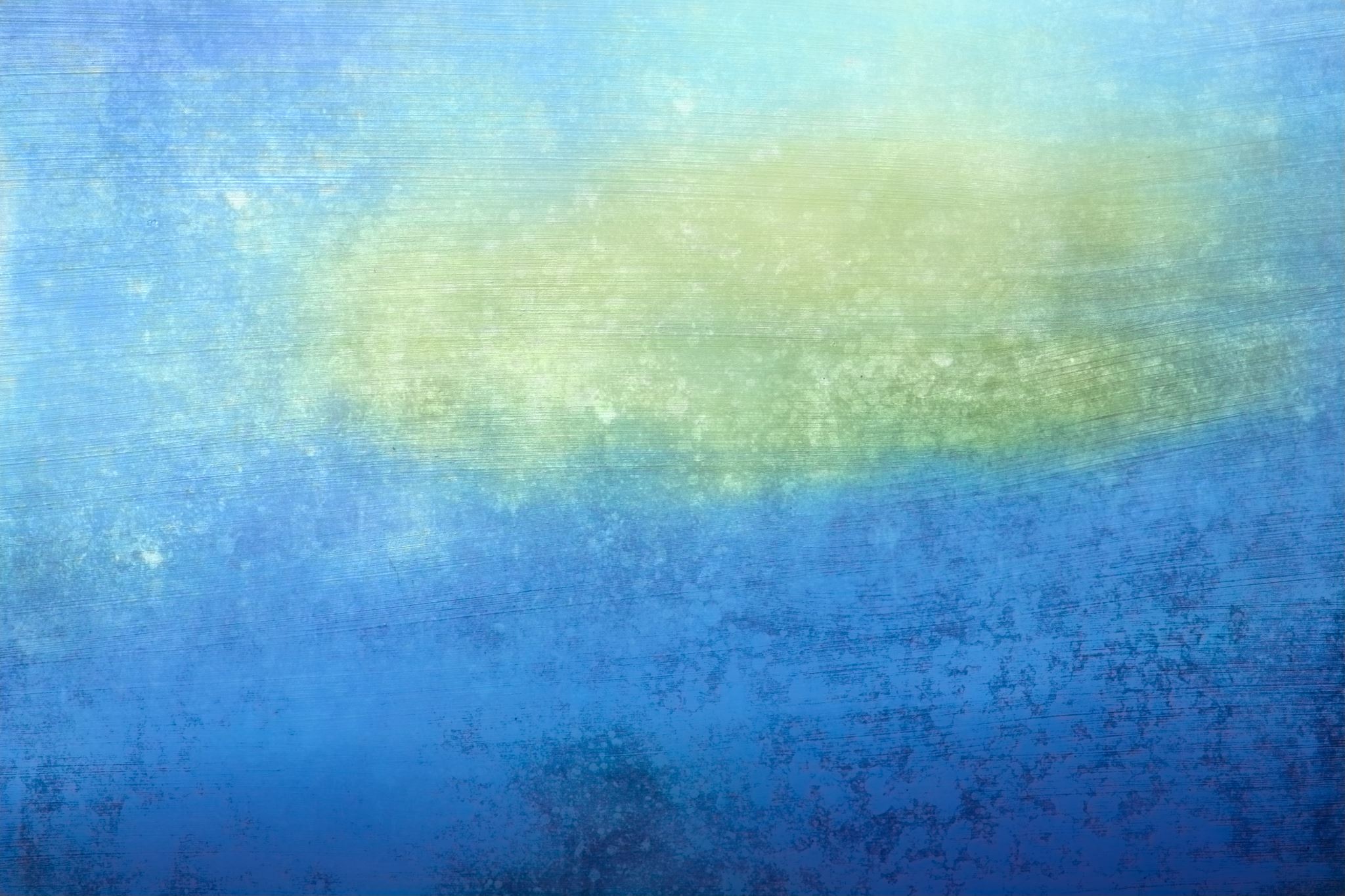 Why do students need to complete a FAFSA for the WI Veteran Grant for WG-PNP?
What is the difference between Part-time and Half-time?
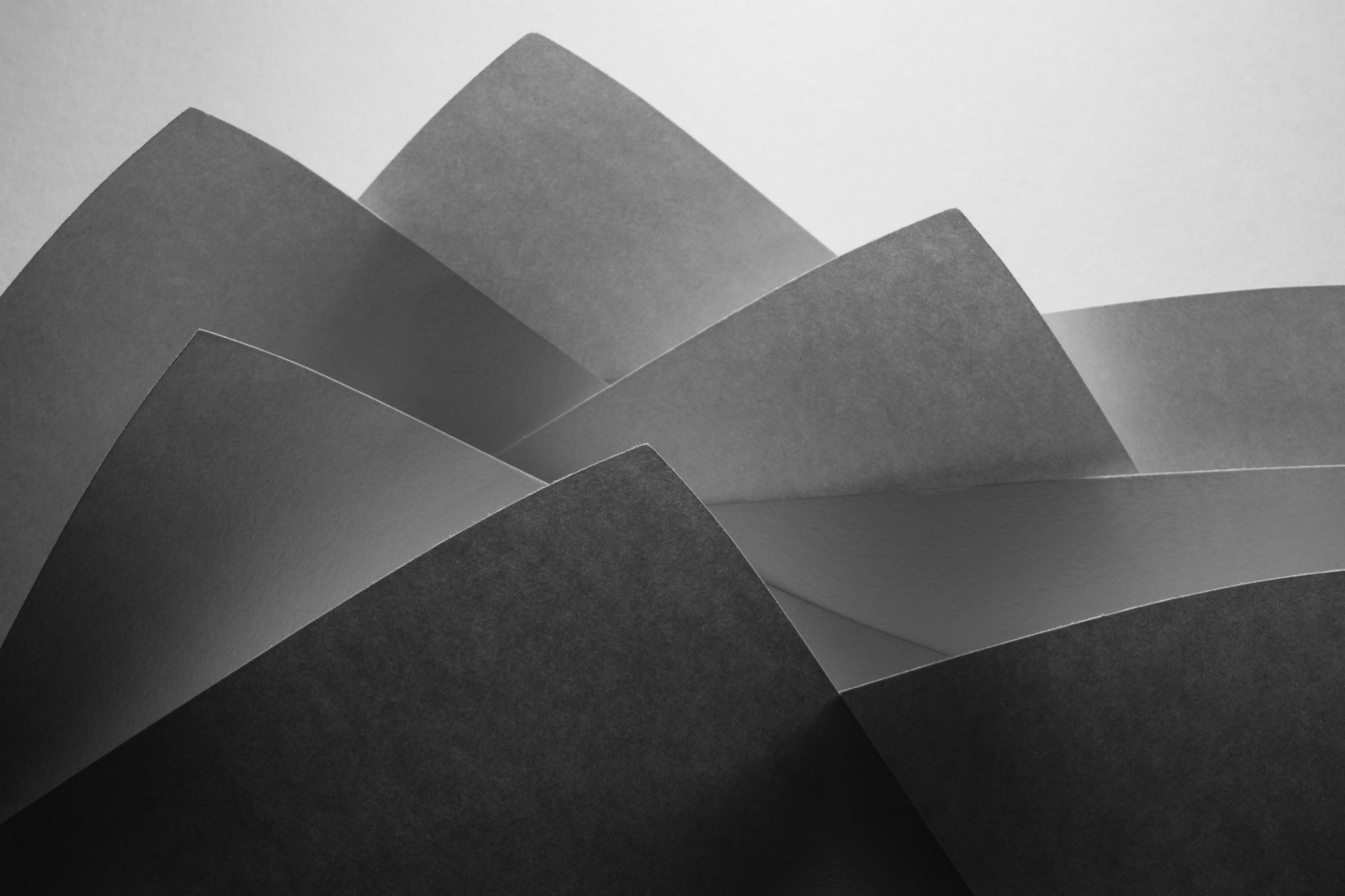 How do I know when I can request the funds for a student?
Cassie WeisenselGrant Specialist
Talent Incentive Program (TIP)
Academic Excellence Scholarship (AES)
Technical Excellence Scholarship (TES)
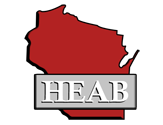 cassie.weisensel@wisconsin.gov
Talent Incentive Program (TIP)
Academic Excellence Scholarship (AES)
What is the refund policy for AES?
Answer: Refunds for AES are processed with the same guidelines as the other State programs.

How many credits are required for a student to receive AES?
Answer: 12 per semester
If a student is graduating in the current semester and they are enrolled in less than 12 credits, can the student still receive their scholarship?
Answer: Yes, as long as the student is enrolled in at least 6 credits. You must notify HEAB of this situation before awarding the student so that HEAB can grant a waiver.
Technical Excellence Scholarship (TES)
Barb MoermondIS Operations Support Tech Senior
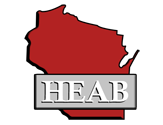 barbara.moermond@wisconsin.gov
Frequently Asked Questions
Common Voucher Questions
Voucher request timing
Before spending for an academic year begins, HEAB determines when requests will be opened up for each term.


The general rule is Fall requests can start in the second week of August, Spring in the first week of December, and 3rd trimester in the first week of February.


Once a term is opened up, requests for that term may be submitted through the end of the academic year
Child Support
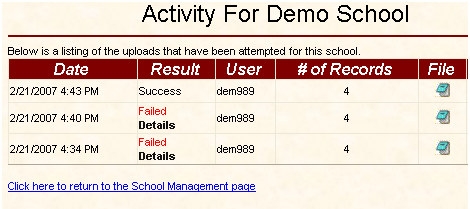 Voucher Request Uploading
We don’t save your file name, so when communicating about a specific upload, you will need to provide the system time stamp of the upload and the number of records in the file.
If there is a problem with even one line in the file, the entire file is rejected and will need to be corrected and reuploaded.
All of the errors in the file are listed so that you know what needs to be fixed.
joy.dyer@wisconsin.gov		                      jody.gennrich1@wisconsin.gov
Barbara.Moermond@wisconsin.gov		cassie.Weisensel@wisconsin.gov
Sherrie.nelson@wisconsin.gov		connie.Hutchinson@wisconsin.gov